«Войдём в мир книги вместе»
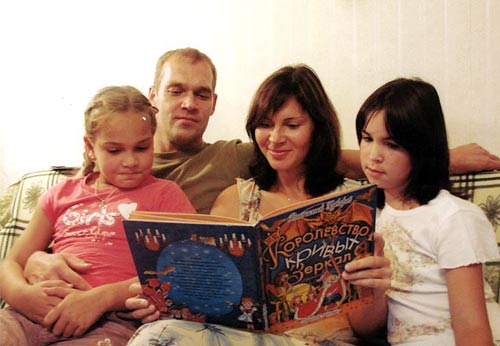 МАДОУ № 30, старший воспитатель Кудрина О.С.
Одна из задач ДОУ
Помочь семье в литературном развитии ребенка, в формировании у него читательского интереса, отношения к книге как к явлению культуры
Книжные уголки
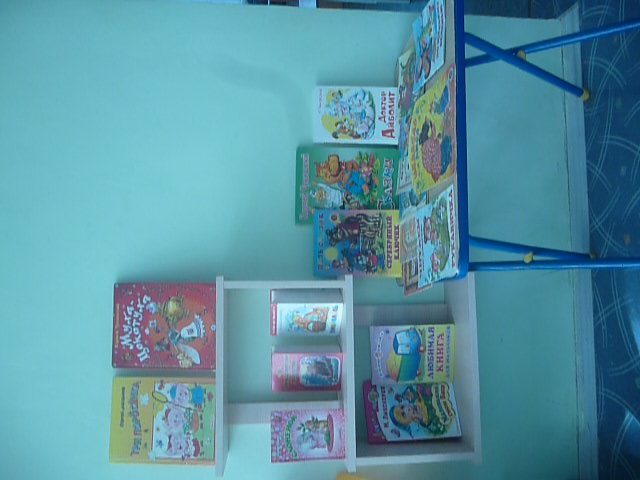 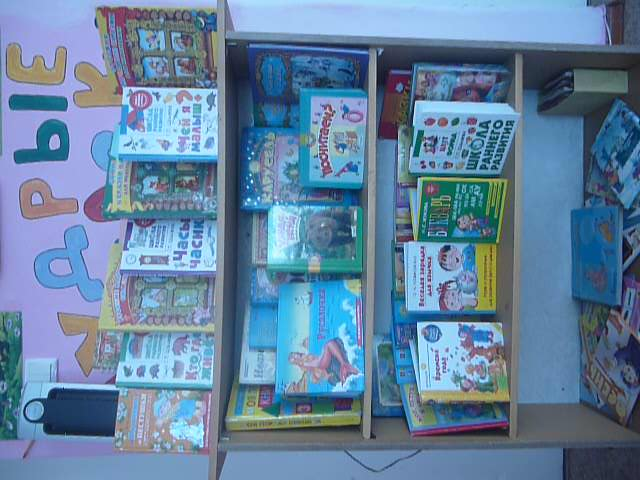 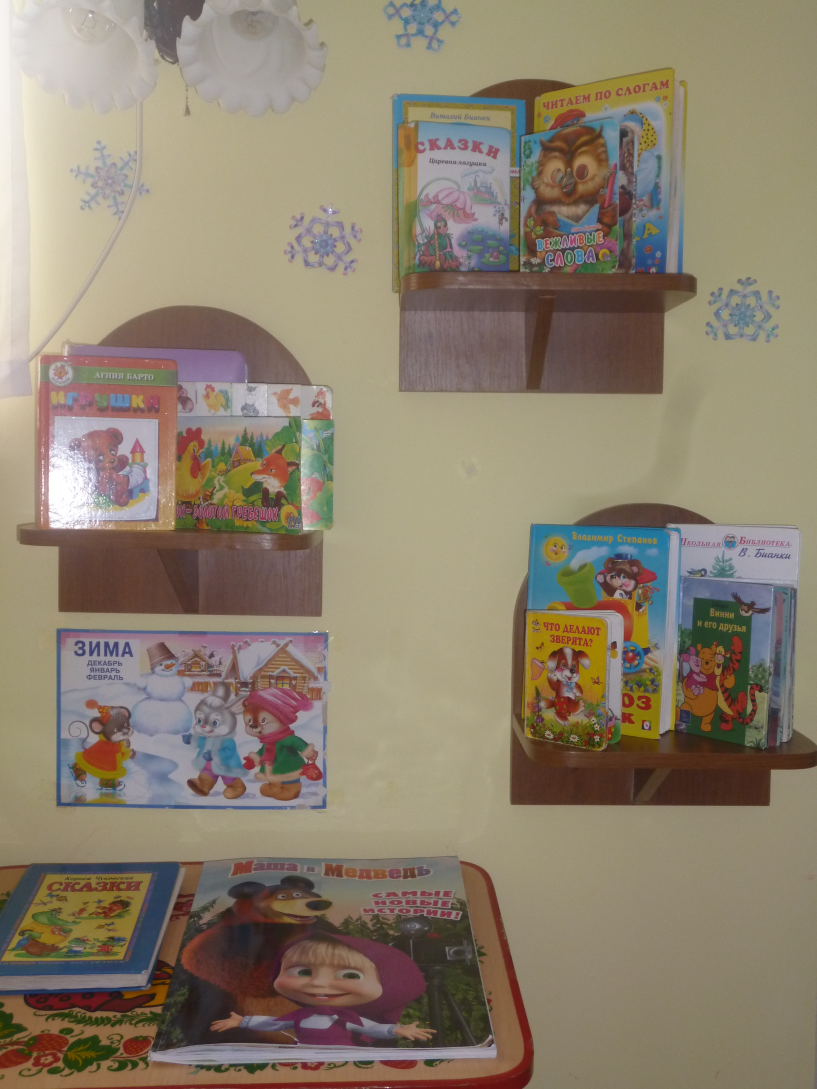 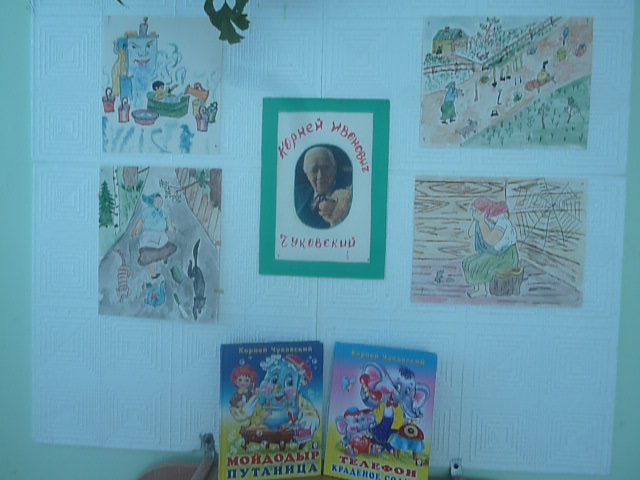 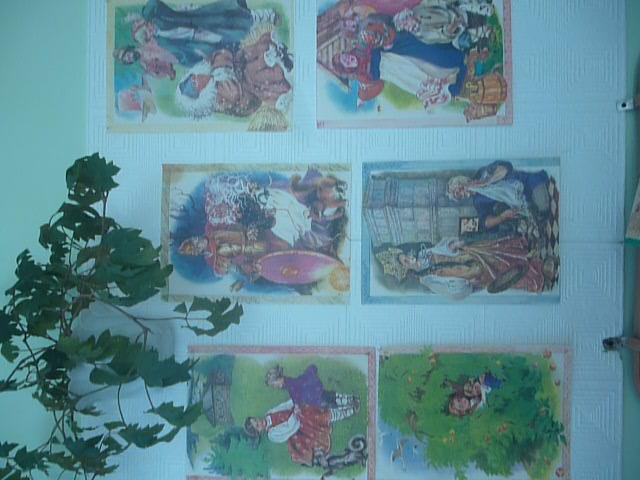 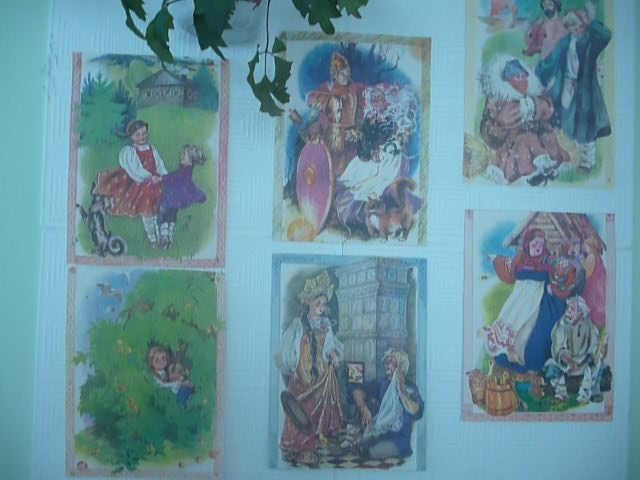 Театрализованные уголки
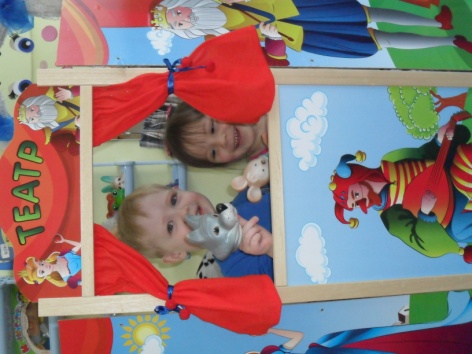 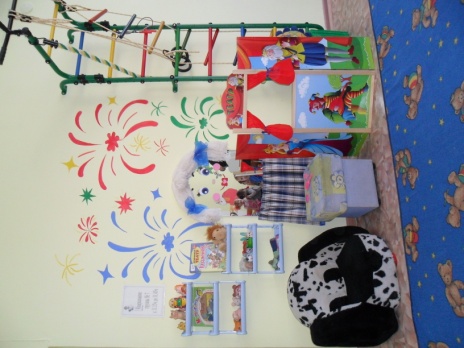 Книжки-самоделки
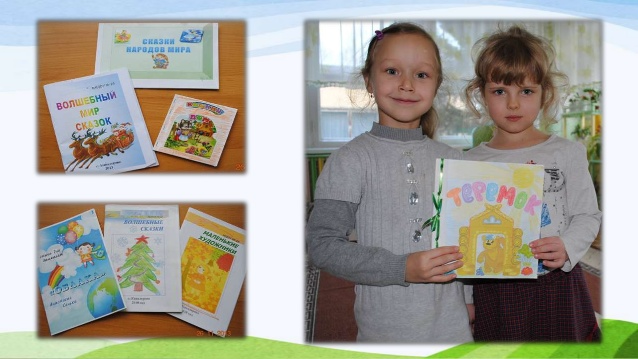 Формы работы с родителями
утренние беседы, 
экскурсия в детскую библиотеку, 
игры - драматизации, 
дидактические и сюжетно-ролевые игры, 
литературные чтения, 
выставки книг, детских  рисунков и поделок по прочитанным  произведениям, 
тренинги,  
ситуативное обучение, 
мастерская по изготовлению творческих работ, 
оформление родительских газет, 
наглядное   информирование, 
анкетирование, 
родительские встречи, 
участие родителей в драматизациях литературных произведений.
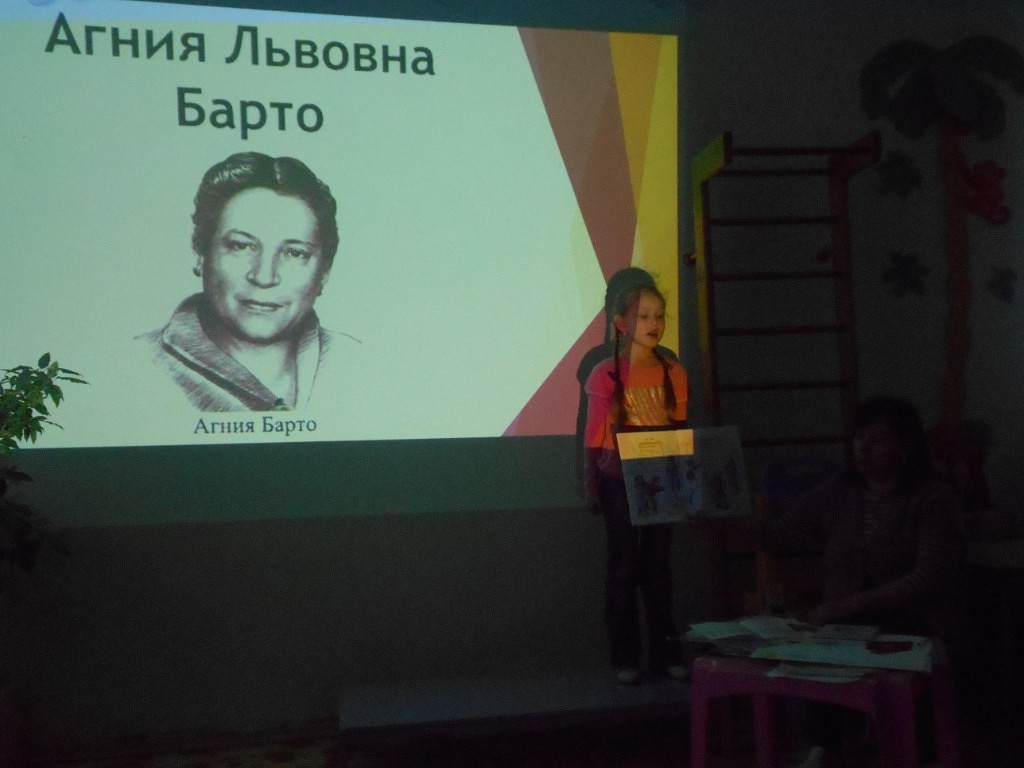 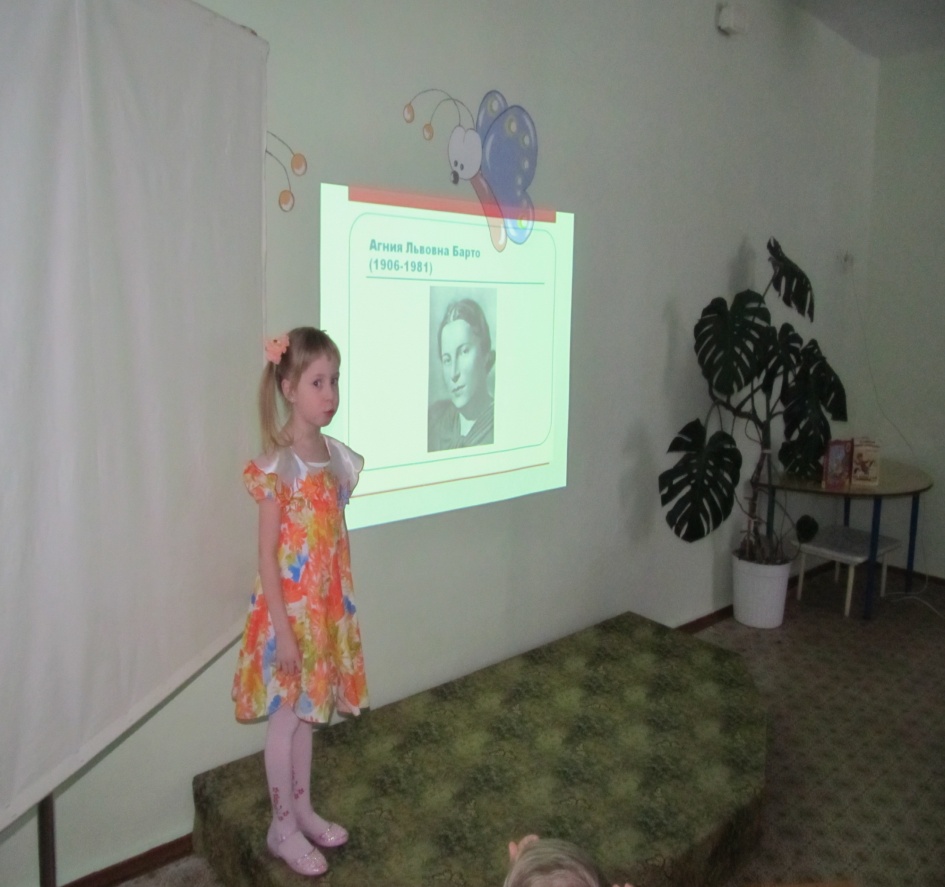 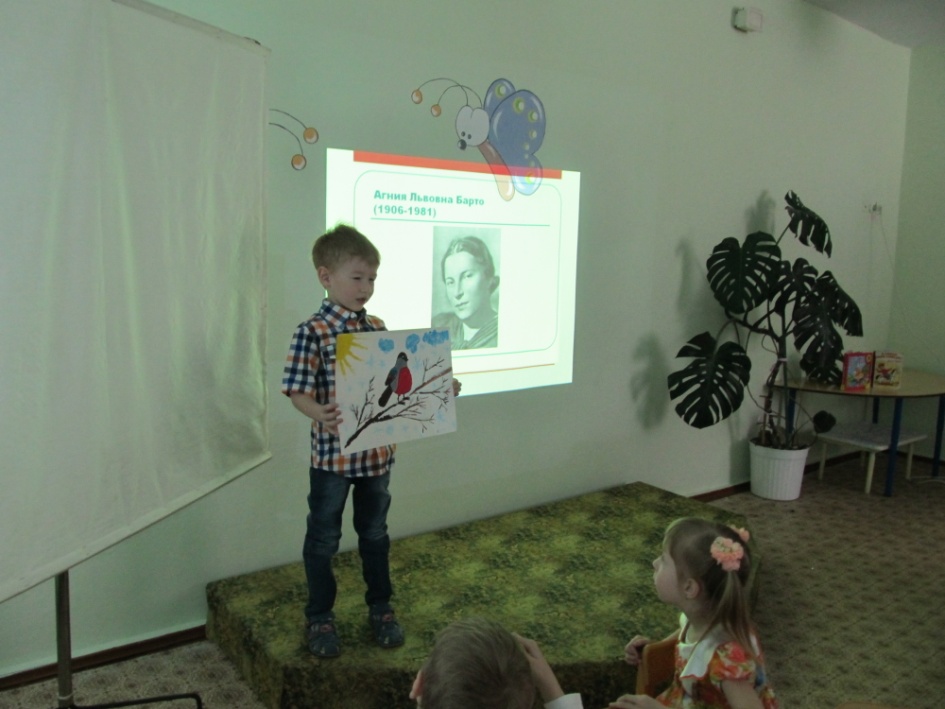 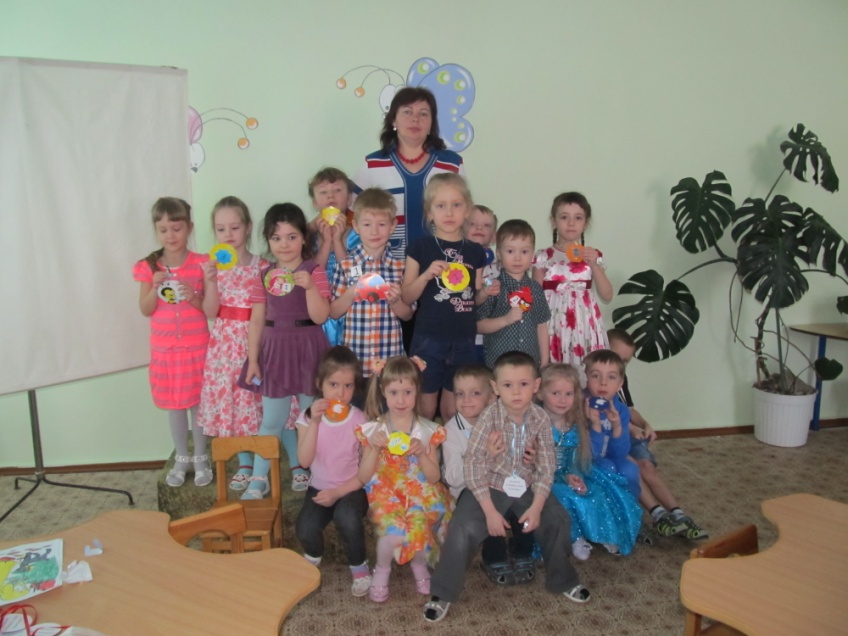 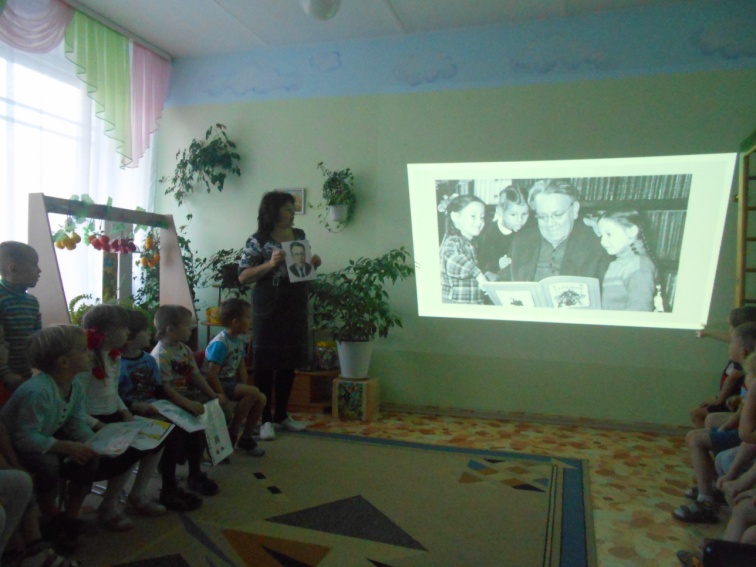 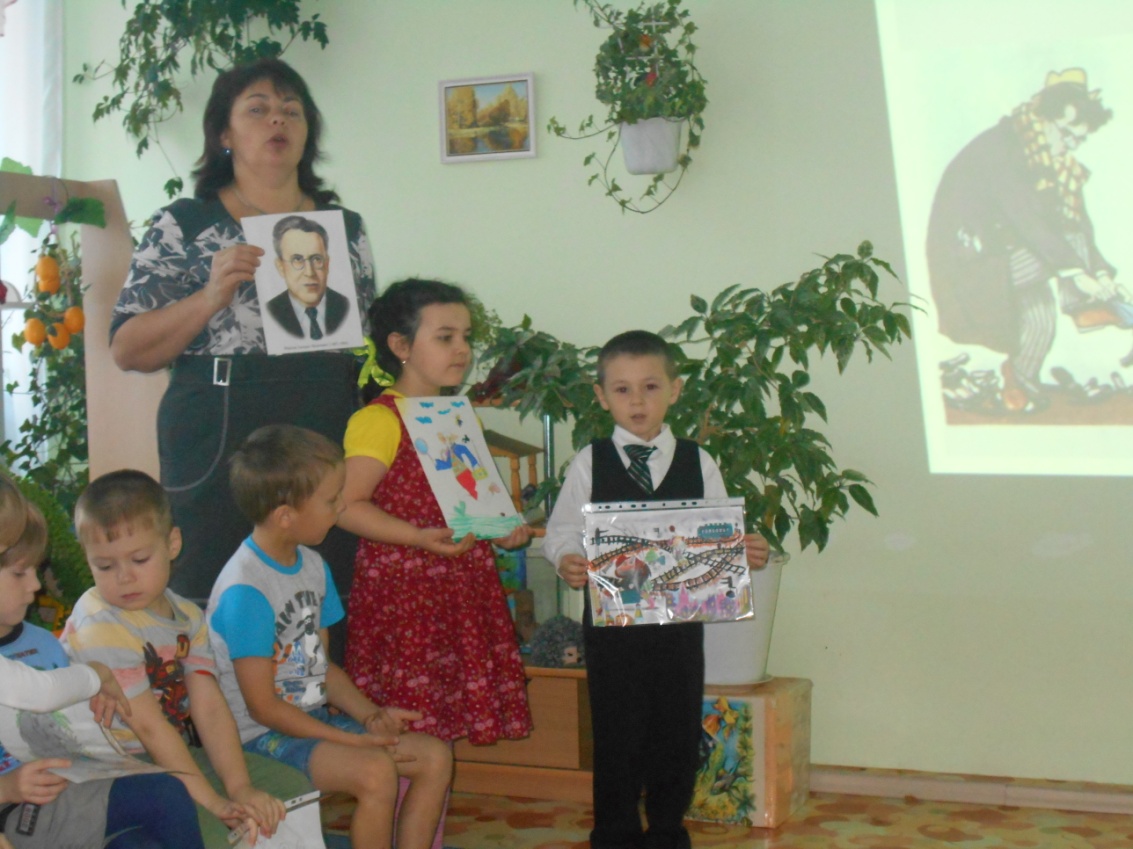 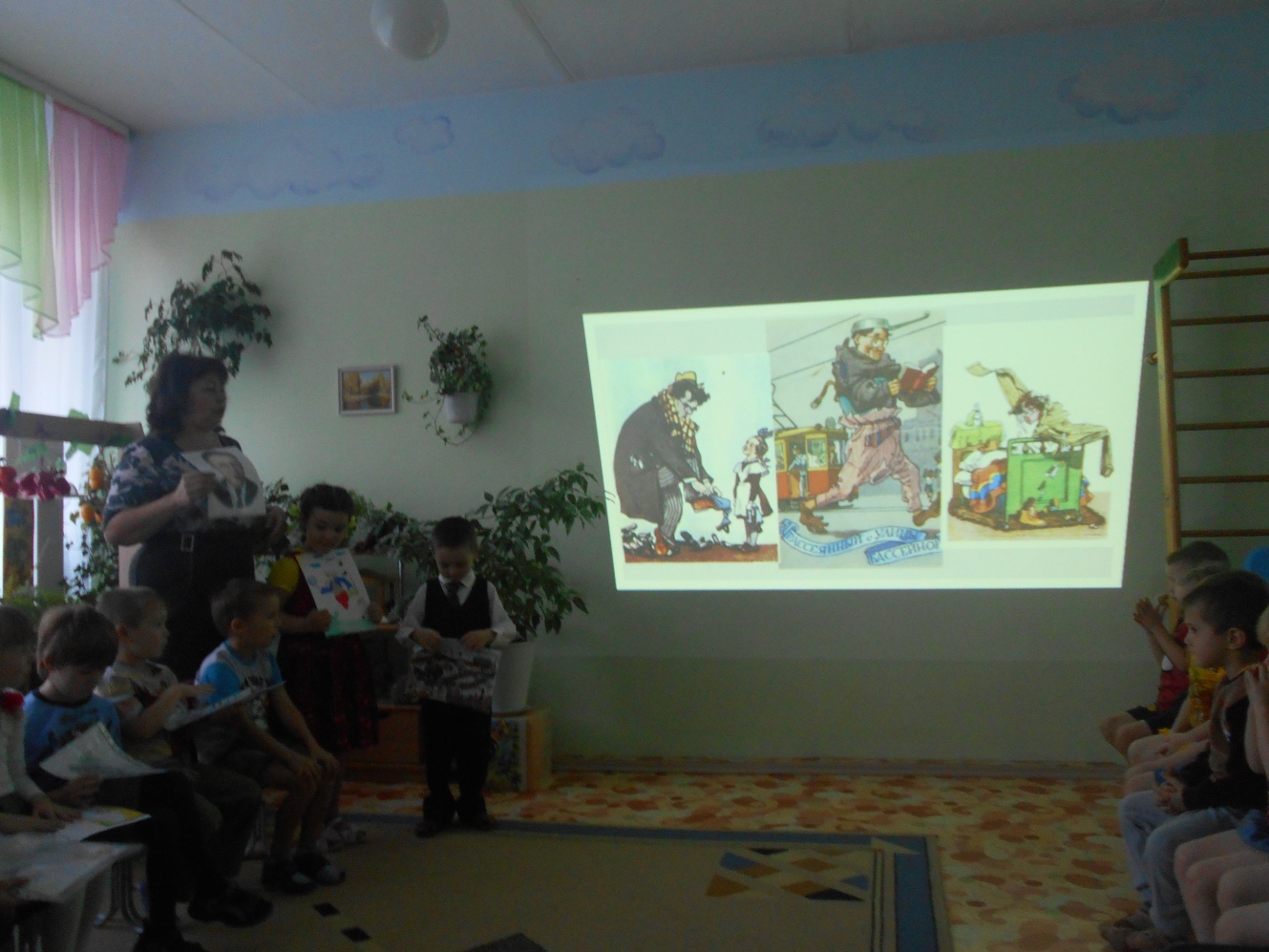 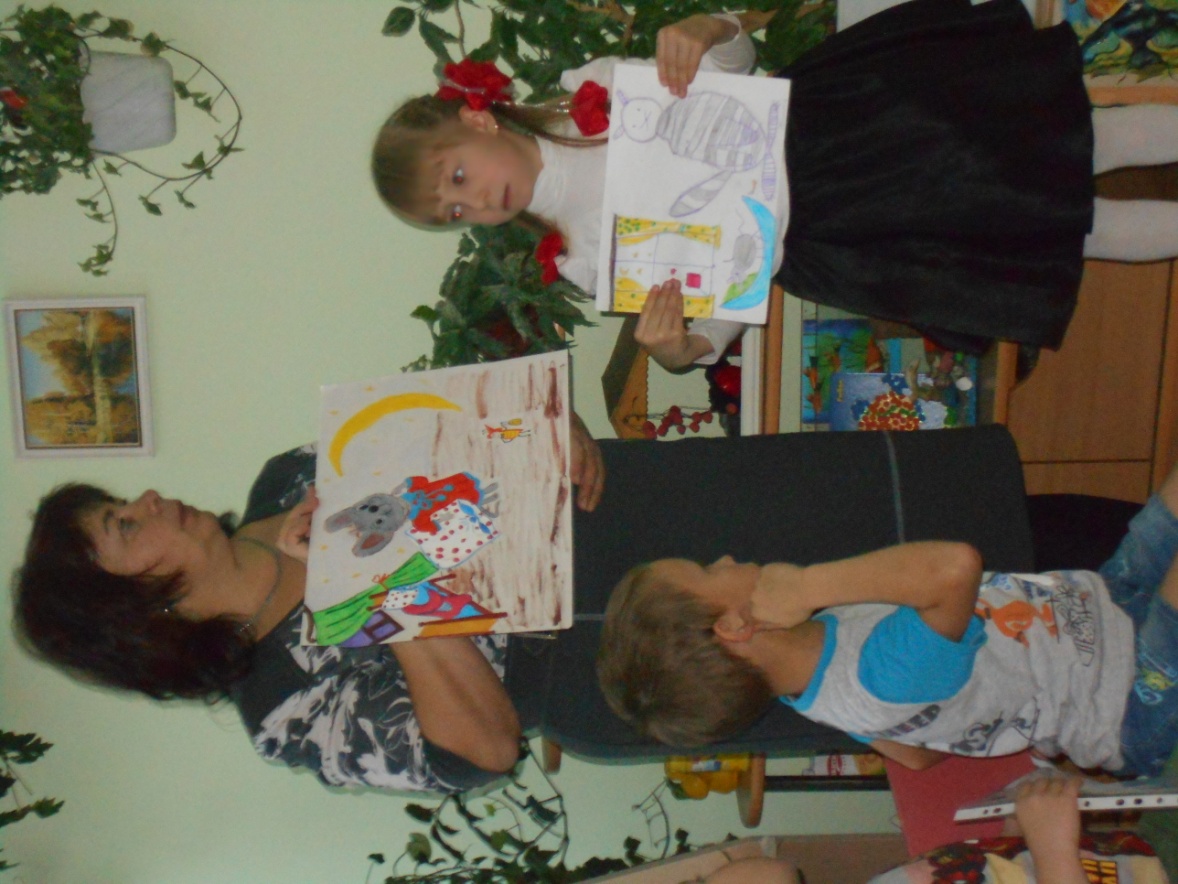 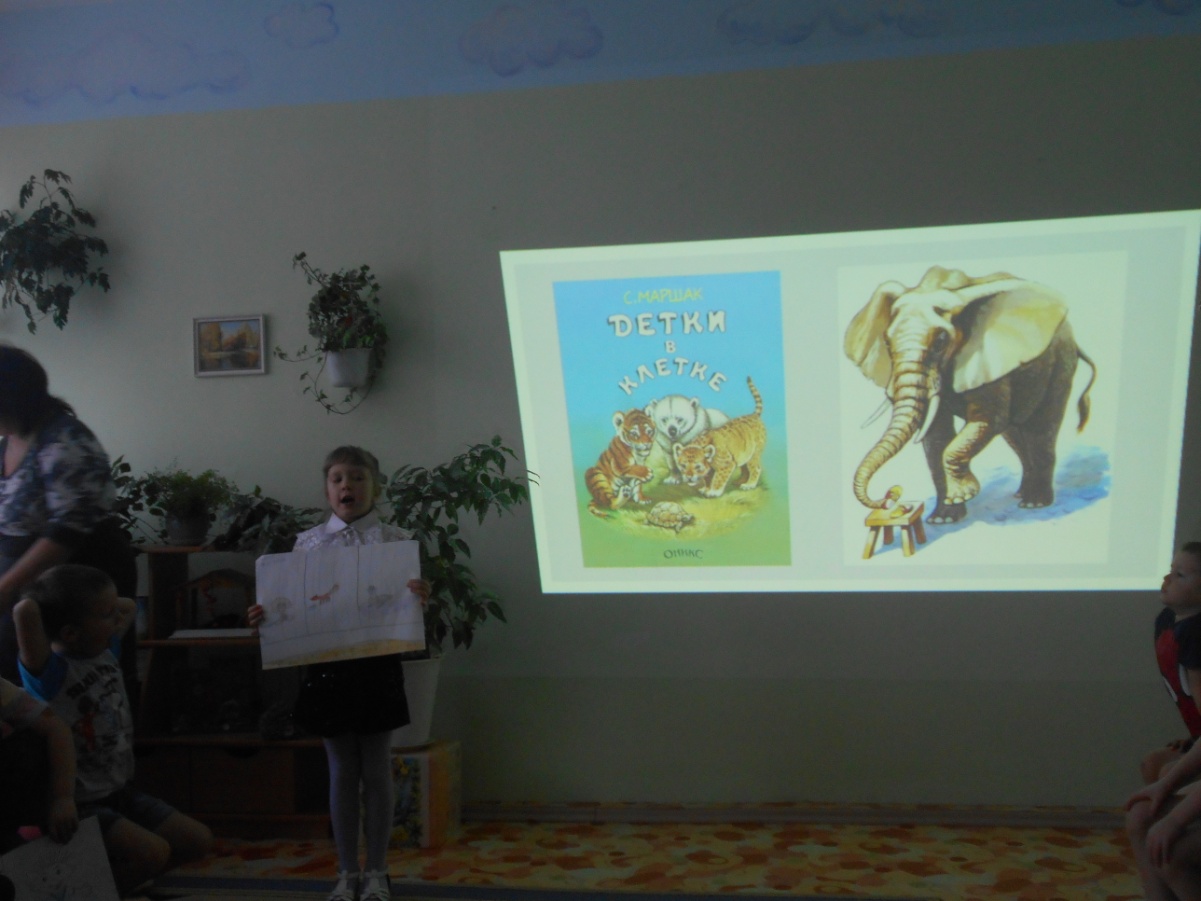 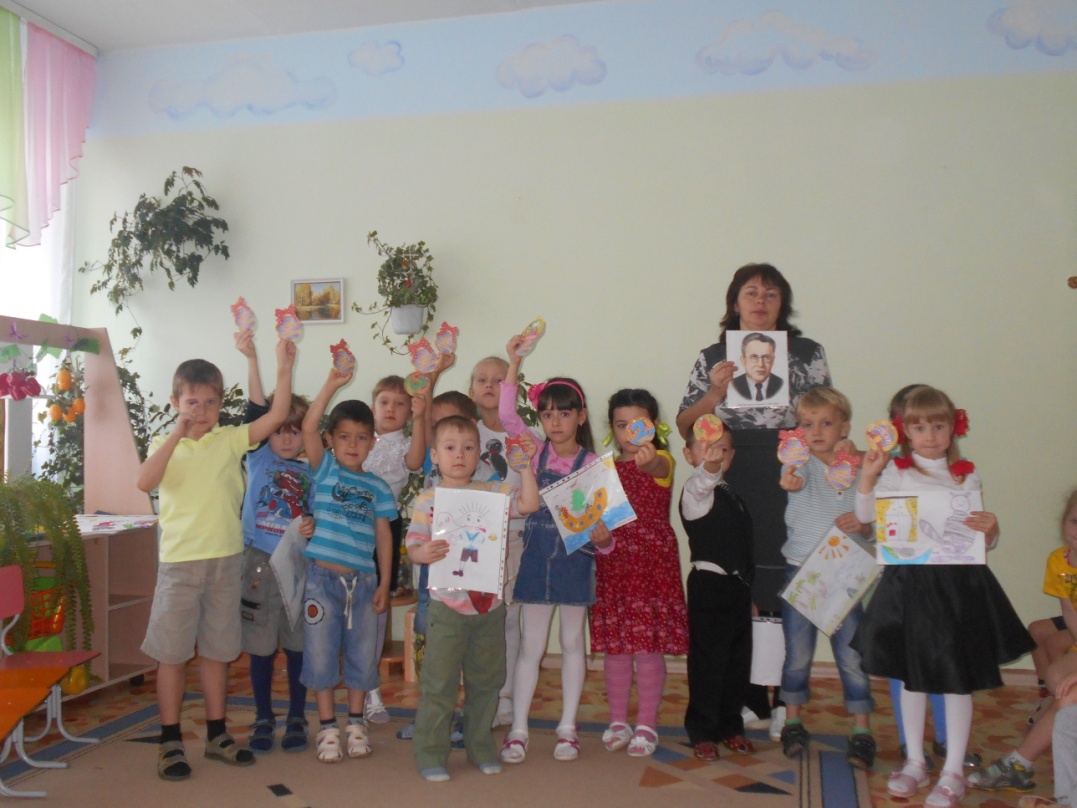 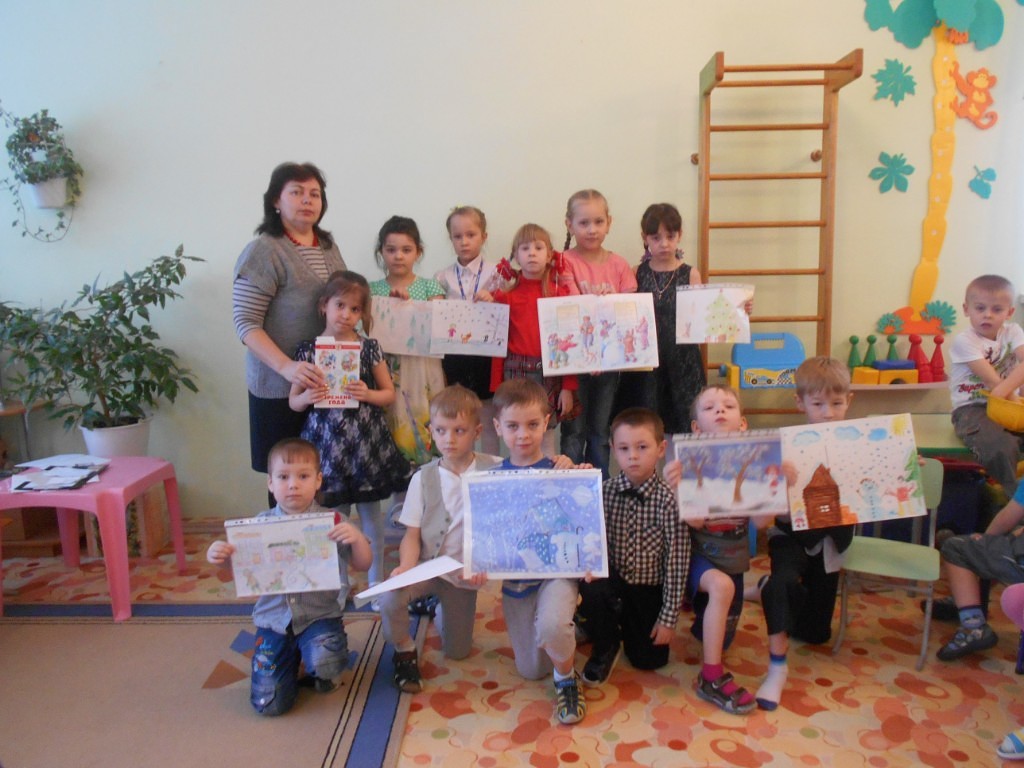 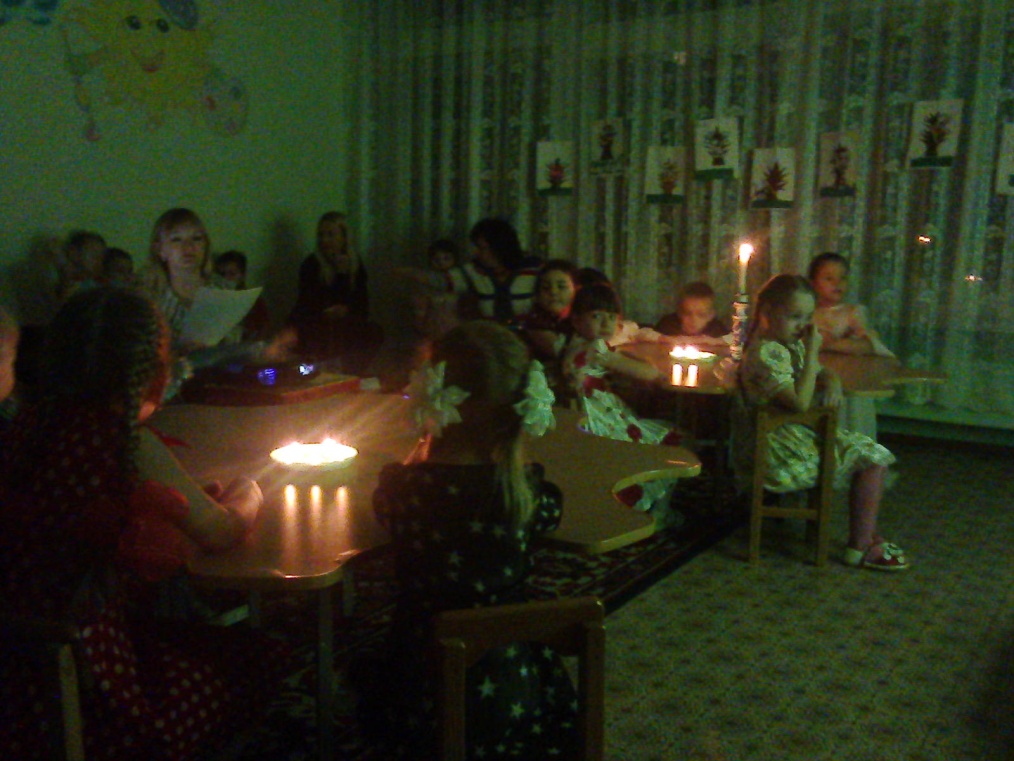 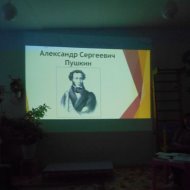 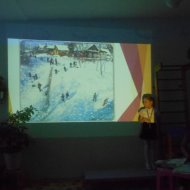 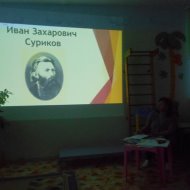 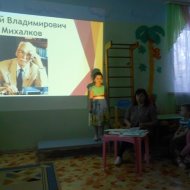 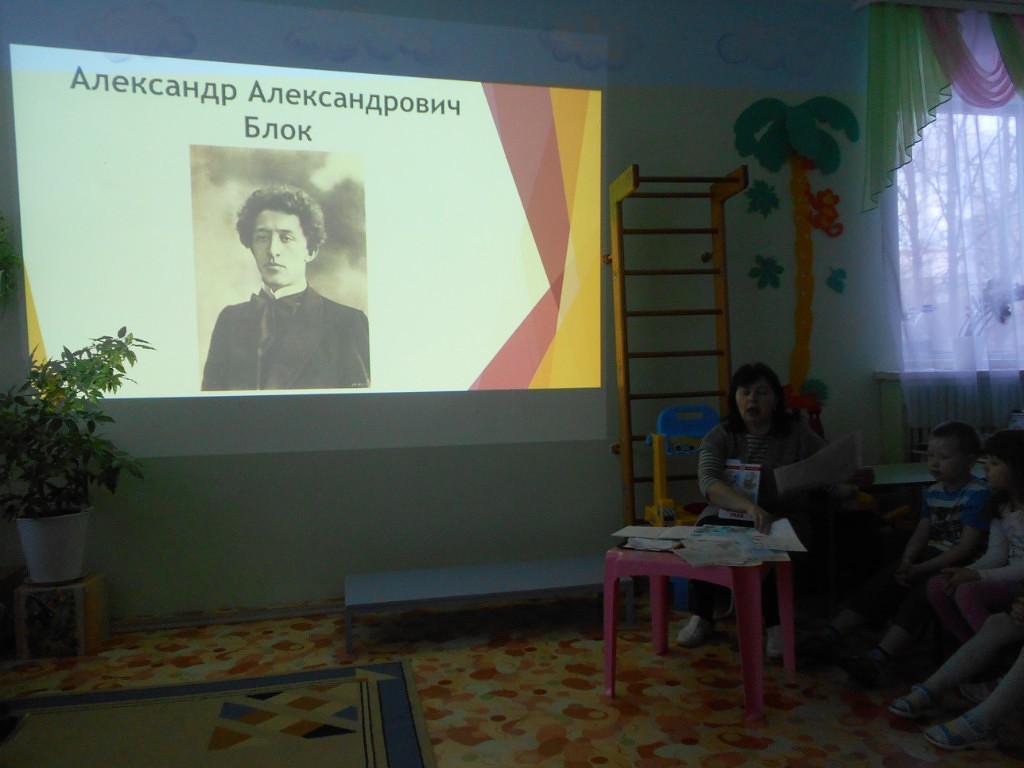 Театрализованные постановки сказок
Муха - Цокотуха
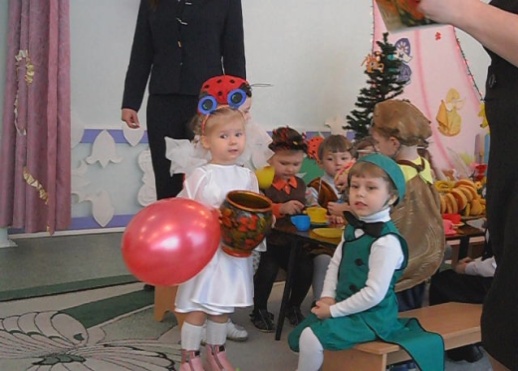 Гуси - лебеди
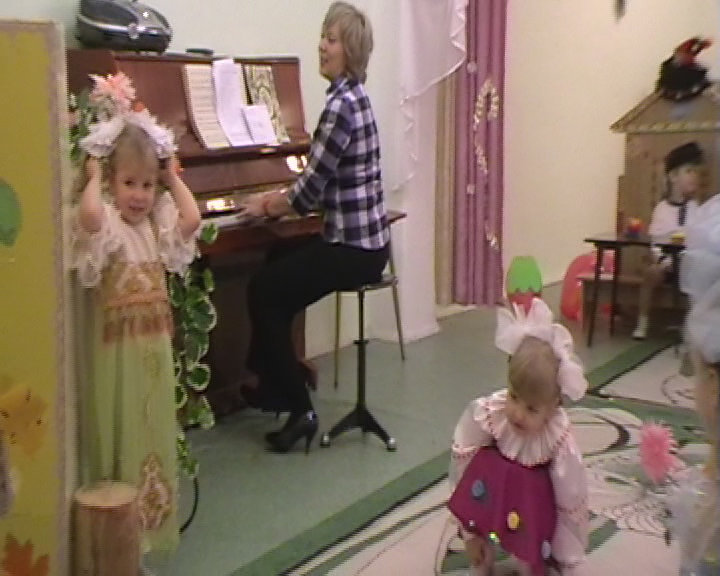 Буратино
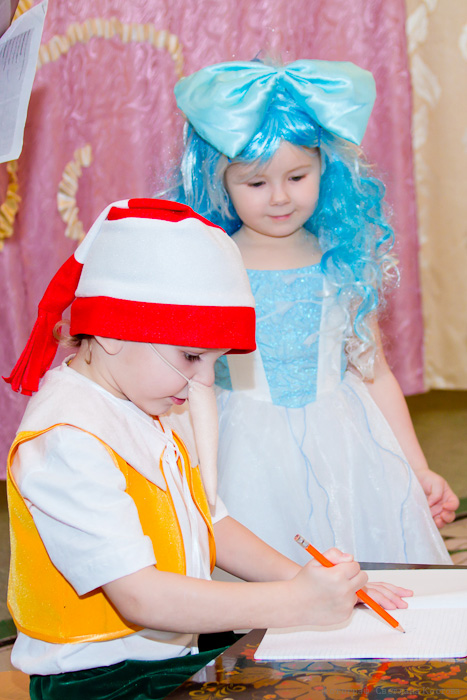 Али – Баба и разбойники
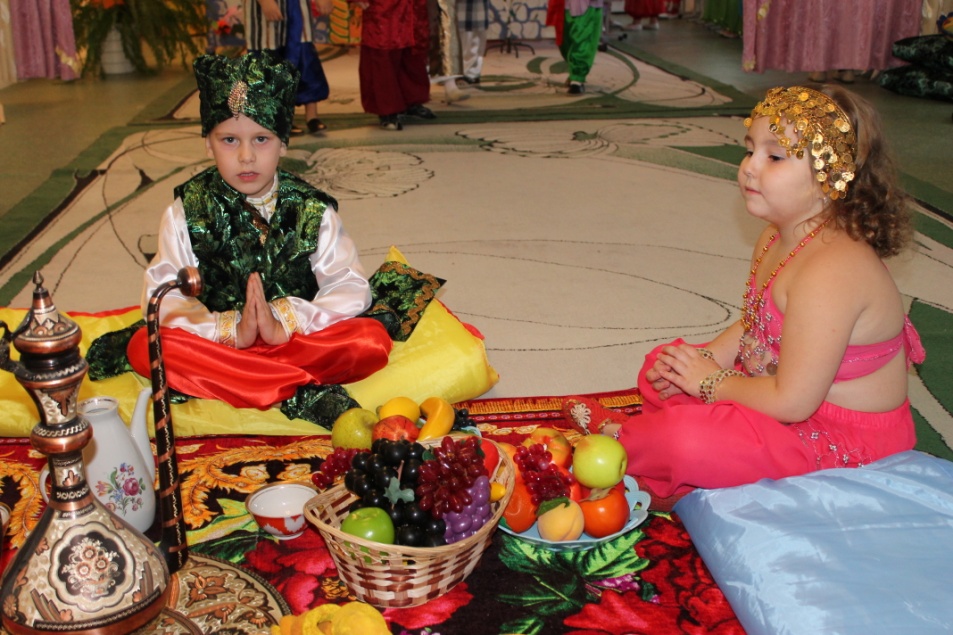 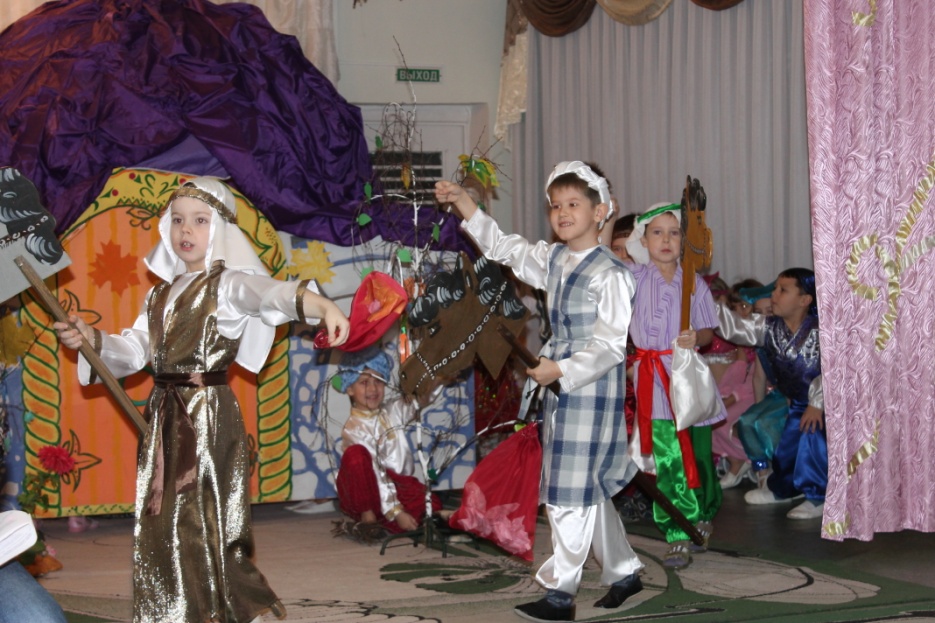 Детская городская библиотека
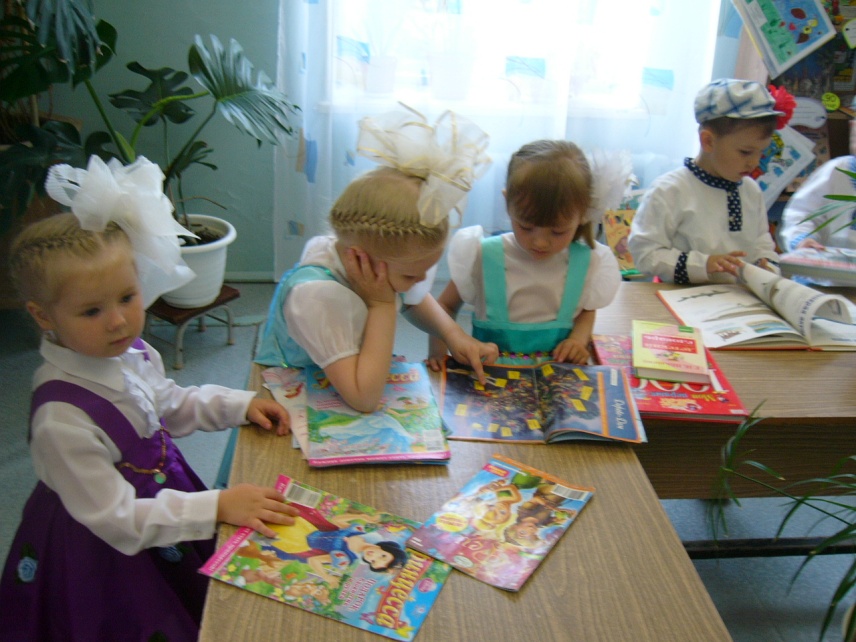 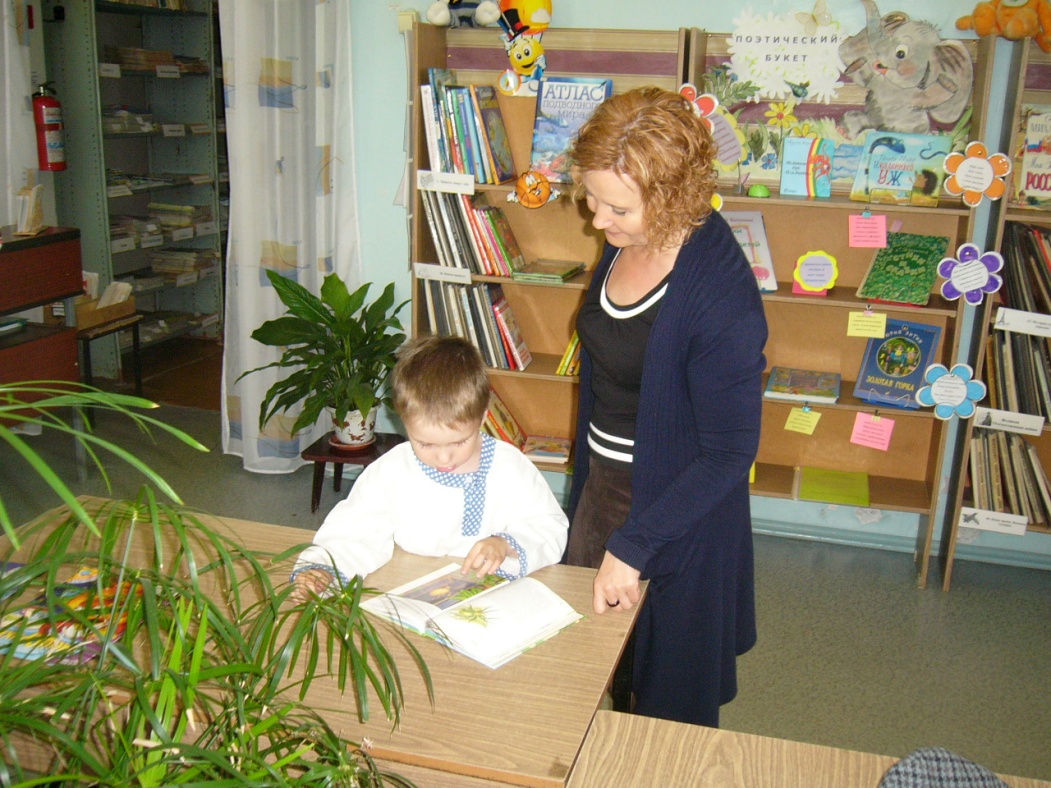 СПАСИБО ЗА ВНИМАНИЕ